การบริหารจัดการงบลงทุน  
เขตสุขภาพที่  12  ปี 2562
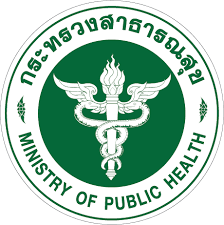 ข้อมูลจากโปรแกรมติดตามงบลงทุน  กองบริหารการสาธารณสุข  
ณ  วันที่  10  พฤษภาคม  2562  เวลา  18.00  น.
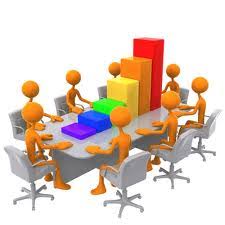 โดย
พญ.นิตยา  ภูวนานนท์
15  พฤษภาคม  2562
ปี 2562
ผลการดำเนินงานงบลงทุน  ค่าครุภัณฑ์  ที่ดินและสิ่งก่อสร้าง
     งบประมาณรายจ่ายประจำปี (พรบ.) เขต 12
ครุภัณฑ์	                  680  หน่วย
สิ่งก่อสร้าง (ปีเดียว)      93  หน่วย  (คืนงบ 6 หน่วย)
สิ่งก่อสร้าง (ผูกพัน )      2   หน่วย
ร้อยละ (%)
ครุภัณฑ์
สิ่งก่อสร้าง (ปีเดียว)
สิ่งก่อสร้าง (ผูกพัน)
ปี 2562
ผลการดำเนินงานงบลงทุน  ค่าครุภัณฑ์  ที่ดินและสิ่งก่อสร้าง
       งบประมาณ (แผนงานบูรณาการ)  เขต 12
ครุภัณฑ์	                       318  หน่วย
สิ่งก่อสร้าง (ปีเดียว)           13  หน่วย
สิ่งก่อสร้าง (ผูกพัน)            -   หน่วย
ร้อยละ (%)
ครุภัณฑ์
สิ่งก่อสร้าง (ปีเดียว)
สิ่งก่อสร้าง (ผูกพัน)
ผลการดำเนินงาน  งบลงทุน (รายหน่วยบริการ)
งบประมาณรายจ่ายประจำปี (พรบ.)
ปี 2562
ครุภัณฑ์
สรุปรายการ
งบประมาณรายจ่ายประจำปี (พรบ.)
ได้ผู้รับจ้างแล้ว  (รอลงนาม)
ครุภัณฑ์
ผลการดำเนินงาน  งบลงทุน (รายหน่วยบริการ)
งบประมาณ (แผนงานบูรณาการ)
ปี 2562
ครุภัณฑ์
สรุปรายการ
งบประมาณ (แผนงานบูรณาการ)
ได้ผู้รับจ้างแล้ว  (รอลงนาม)
ครุภัณฑ์
ผลการดำเนินงาน  งบลงทุน (รายหน่วยบริการ)
งบประมาณรายจ่ายประจำปี (พรบ.)
ปี 2562
สิ่งก่อสร้างปีเดียว
สรุปรายการ
งบประมาณรายจ่ายประจำปี (พรบ.)
ยังไม่ได้ผู้รับจ้าง
สิ่งก่อสร้างปีเดียว
สรุปรายการ
งบประมาณรายจ่ายประจำปี (พรบ.)
ได้ผู้รับจ้างแล้ว  (รอลงนาม)
สิ่งก่อสร้างปีเดียว
ผลการดำเนินงาน  งบลงทุน (รายหน่วยบริการ)
งบประมาณ (แผนงานบูรณาการ)
ปี 2562
สิ่งก่อสร้างปีเดียว
สรุปรายการ
งบประมาณ (แผนงานบูรณาการ)
ได้ผู้รับจ้างแล้ว  (รอลงนาม)
สิ่งก่อสร้างปีเดียว
ผลการดำเนินงาน  งบลงทุน (รายหน่วยบริการ)
งบประมาณรายจ่ายประจำปี (พรบ.)
ปี 2562
สิ่งก่อสร้างผูกพัน
อาคารพักเจ้าหน้าที่  96  ยูนิต 8  ชั้น  เป็นอาคาร คสล. 8 ชั้น พื้นที่ใช้สอยประมาณ  6,774 ตารางเมตร (ปรับราคา 3 จังหวัดชายแดนใต้) 
(รออนุมัติจากปลัดกระทรวงสาธารณสุข)
อาคารวินิจฉัยและรักษา เป็นอาคาร คสล. 8 ชั้นพื้นที่ใช้สอยประมาณ 20,336 ตารางเมตร โรงพยาบาลตรังตำบลทับเที่ยง 
(รออนุมัติจากปลัดกระทรวงสาธารณสุข)
รพ.ยะลา
รพ.ตรัง
ปี 2562
ผลการดำเนินงาน งบลงทุน (รายเขต)
ณ  วันที่  10 พฤษภาคม 2562
ครุภัณฑ์
เขต
12
ปี 2562
ผลการดำเนินงาน งบลงทุน (รายเขต)
ณ  วันที่  10  พฤษภาคม  2562
สิ่งก่อสร้างปีเดียว
เขต
12
ผลการดำเนินงาน งบลงทุน (รายเขต)
ปี 2562
สิ่งก่อสร้างผูกพัน
ณ  วันที่  10  พฤษภาคม  2562
เขต
12
ปี 2562
ผลการเบิกจ่ายเงิน (GFMIS)
รายจ่ายลงทุน
เป้าหมายการเบิกจ่าย
ร้อยละ (%)
(Q3)
  65.00%
(Q2)
  45.00%
(Q1)
  20.00%
ข้อมูลจากระบบ GFMIS ณ วันที่   10  พฤษภาคม 2562
ปี 2562
ผลการเบิกจ่ายเงิน (GFMIS)
รายจ่ายประจำ
เป้าหมายการเบิกจ่าย
ร้อยละ (%)
(Q3)
  80.00%
(Q2)
  57.00%
(Q1)
  36.00%
ข้อมูลจากระบบ GFMIS ณ วันที่   10  พฤษภาคม 2562
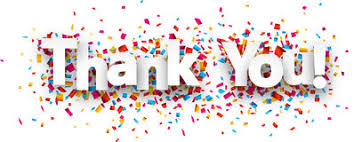